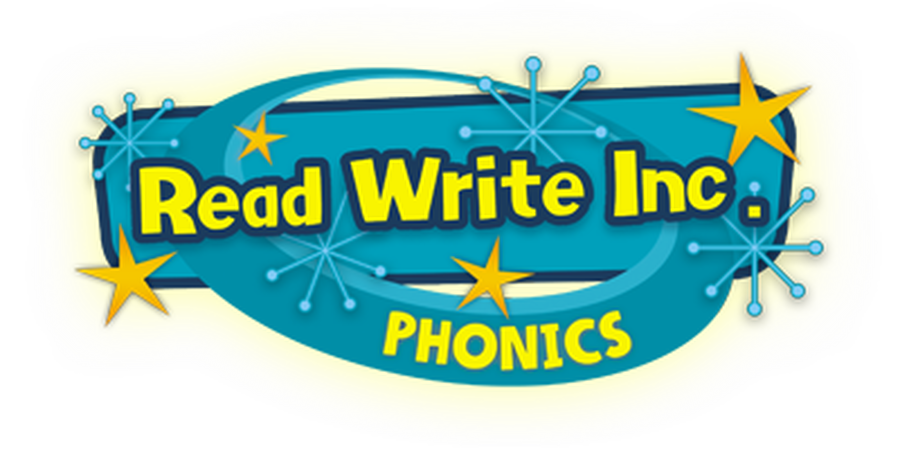 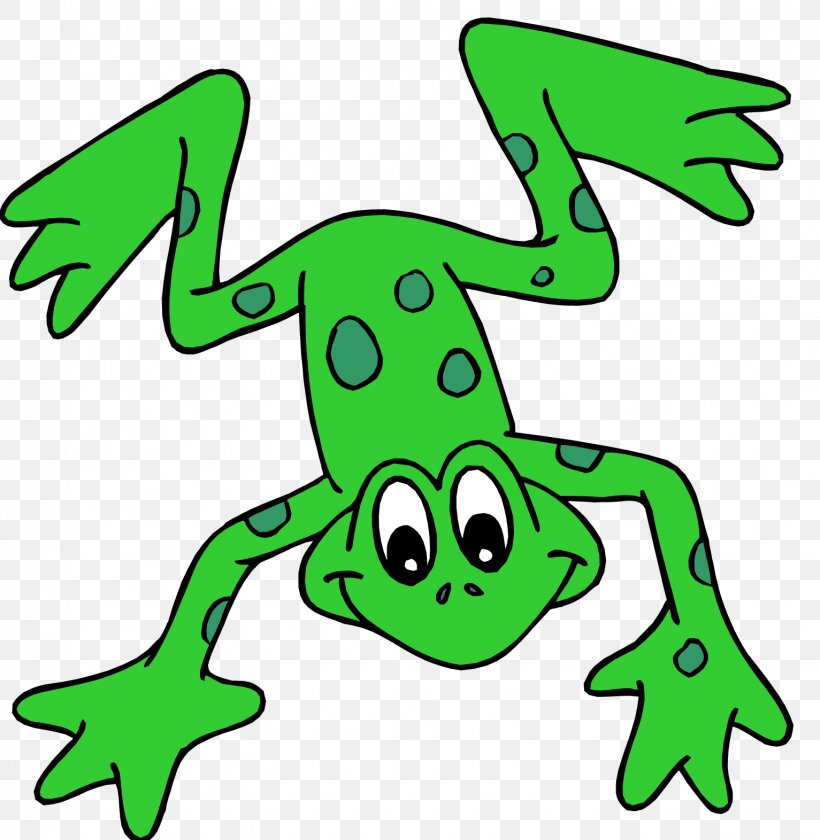 EYFS Literacy
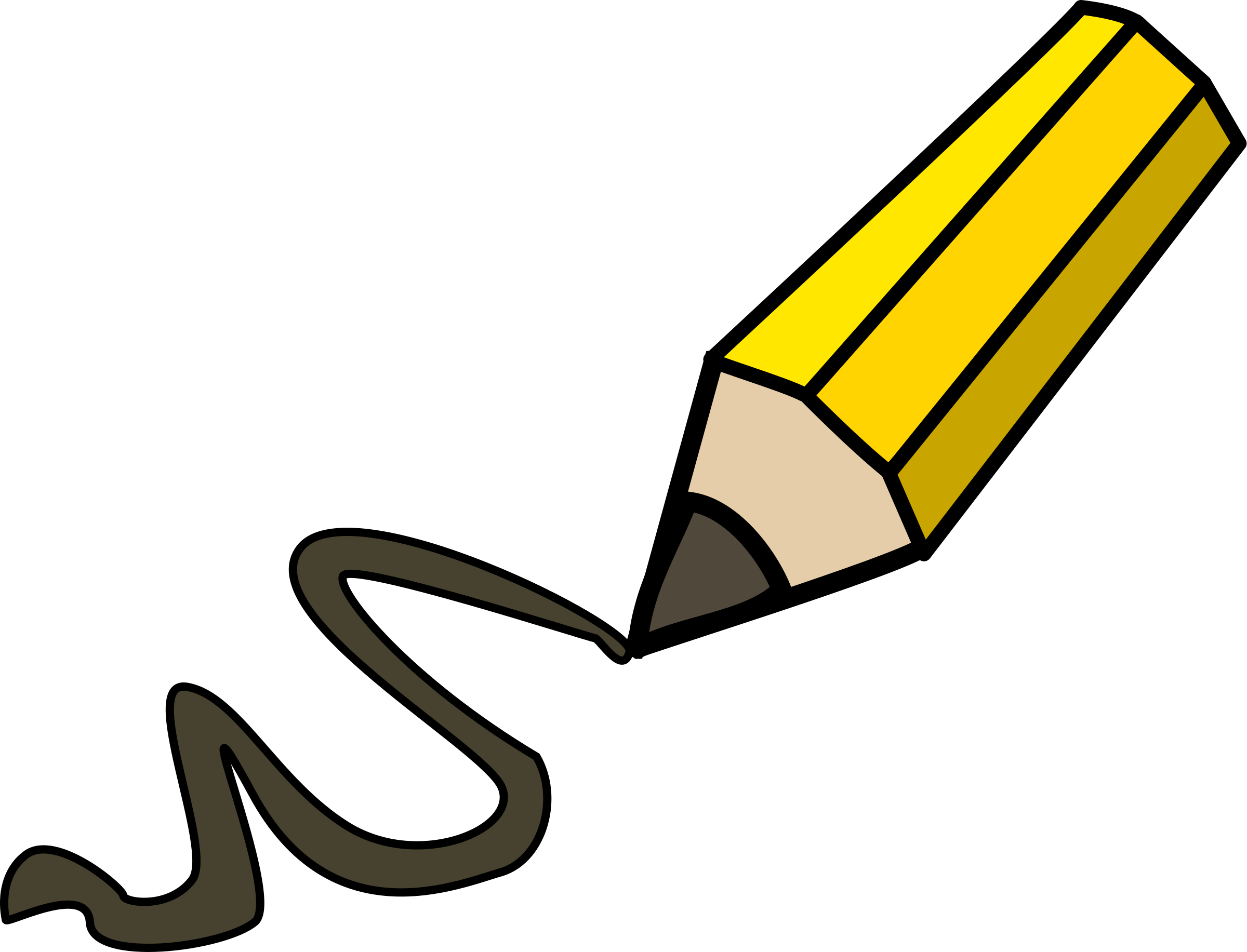 Week 1
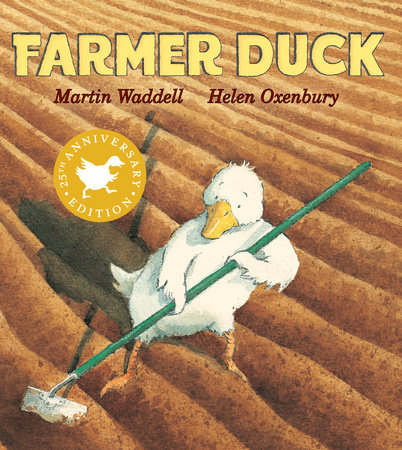 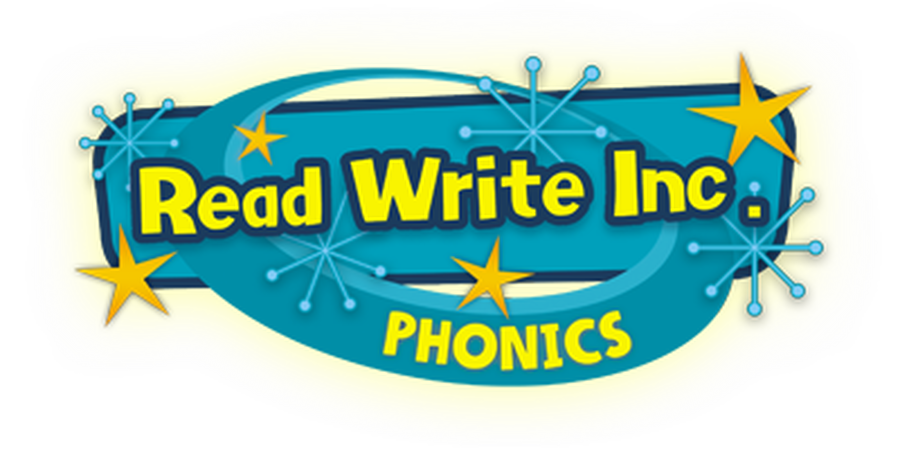 Phonics
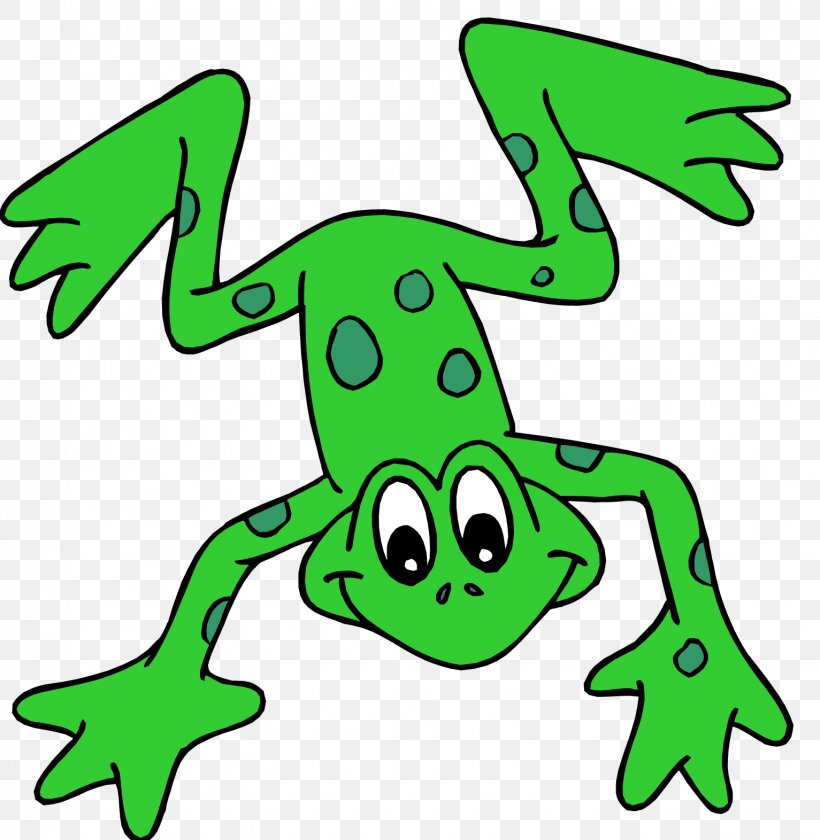 Session 2
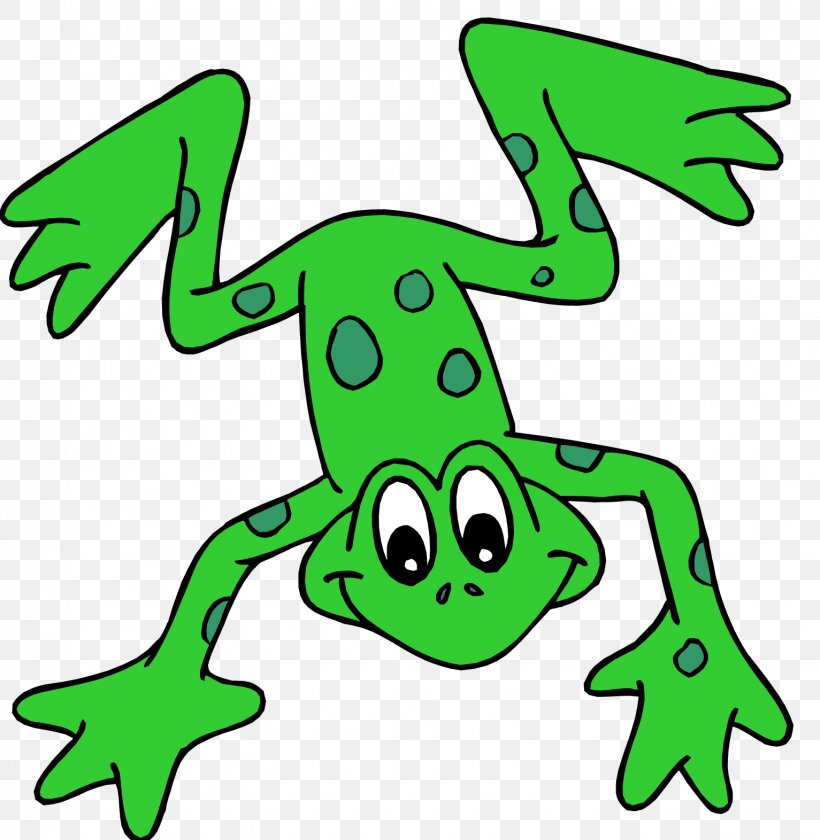 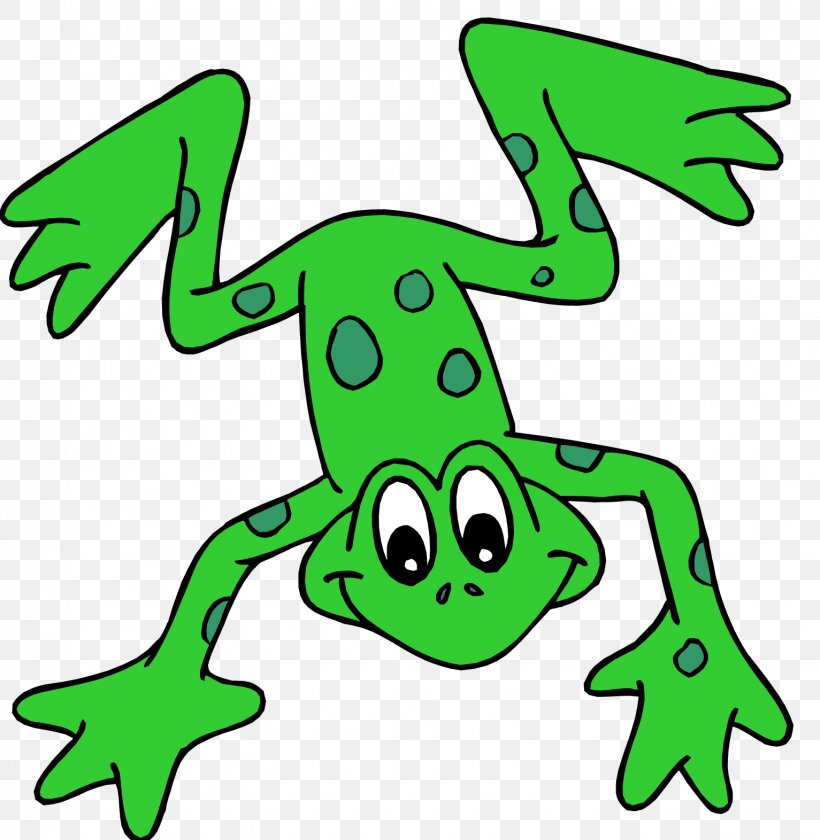 Phonics- Speedy Sounds
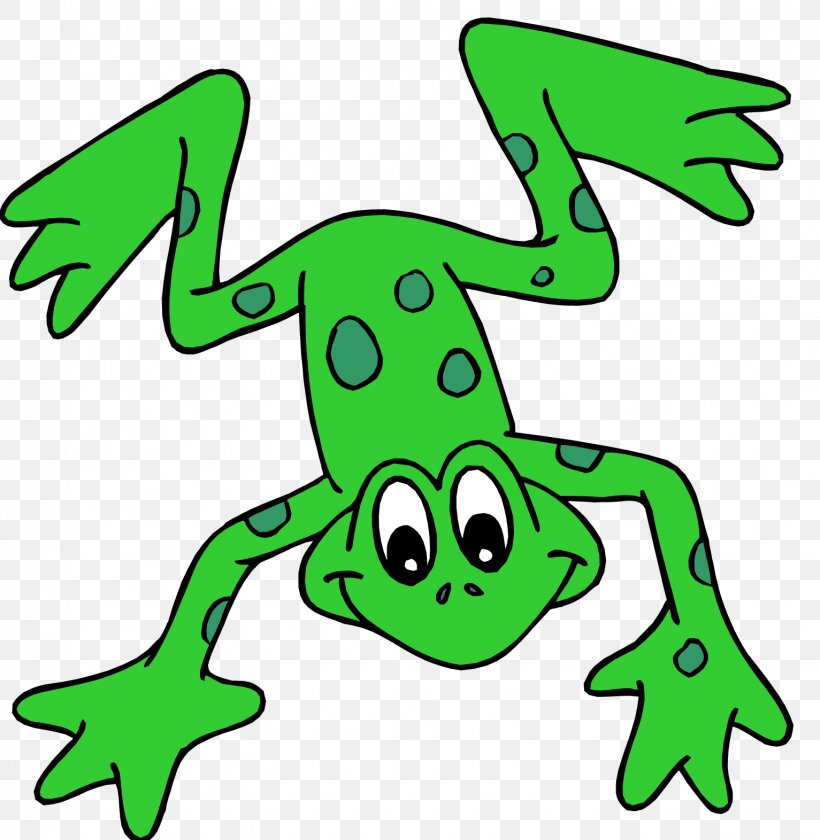 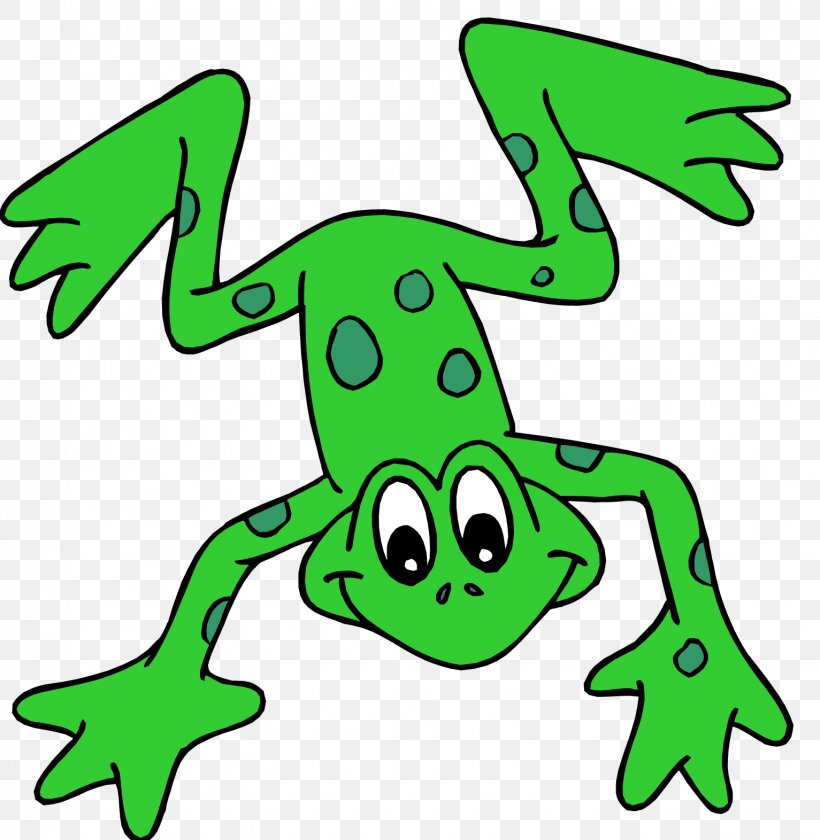 Phonics- Fred Talk
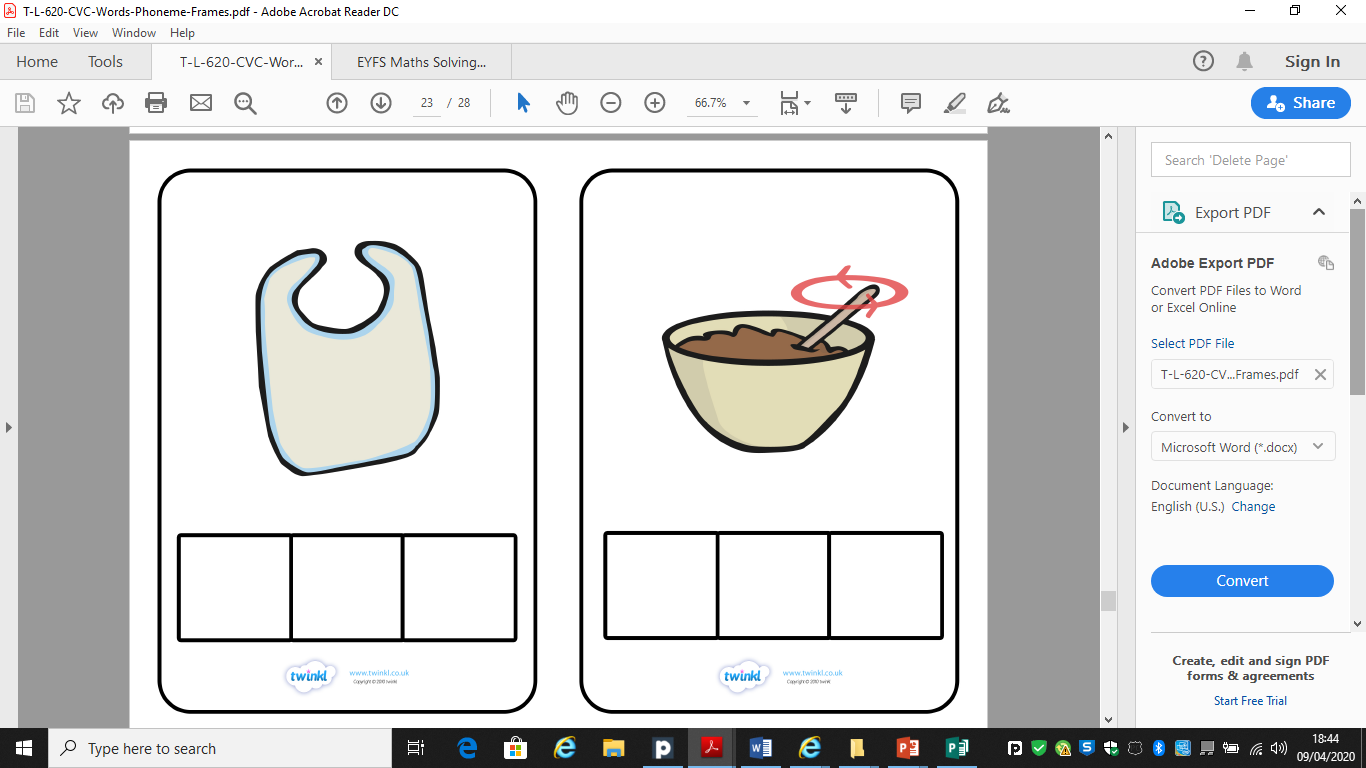 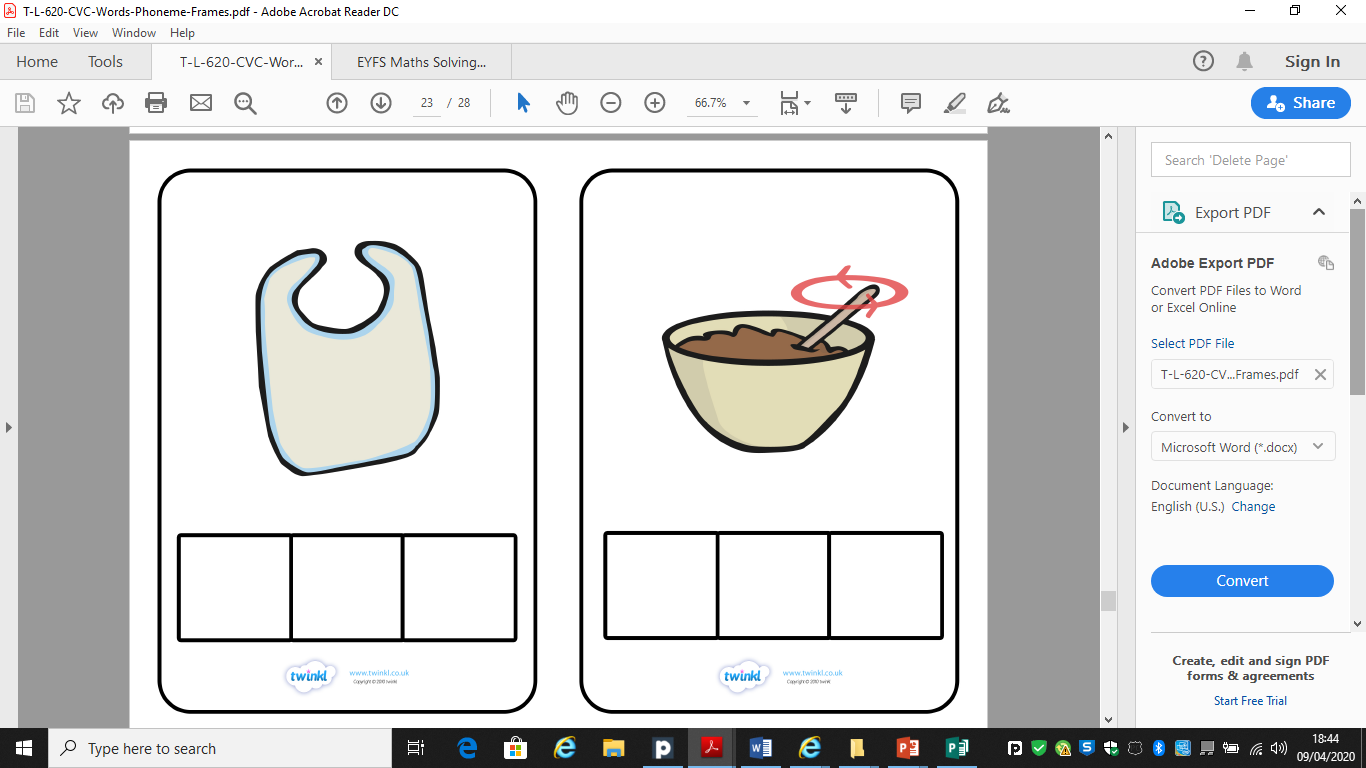 b
i
b
m
i
x
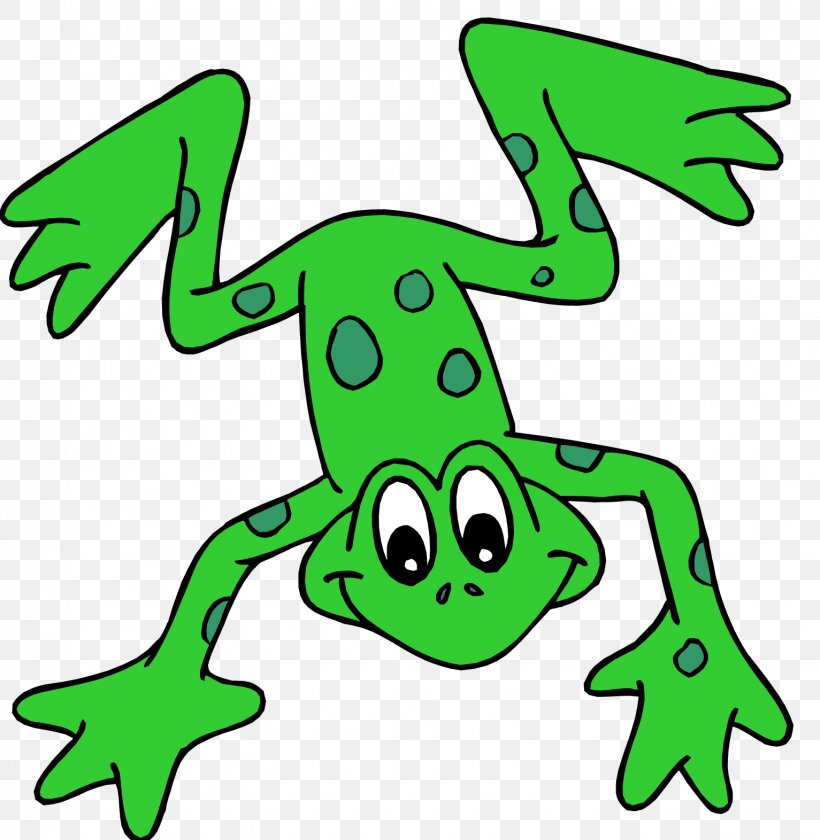 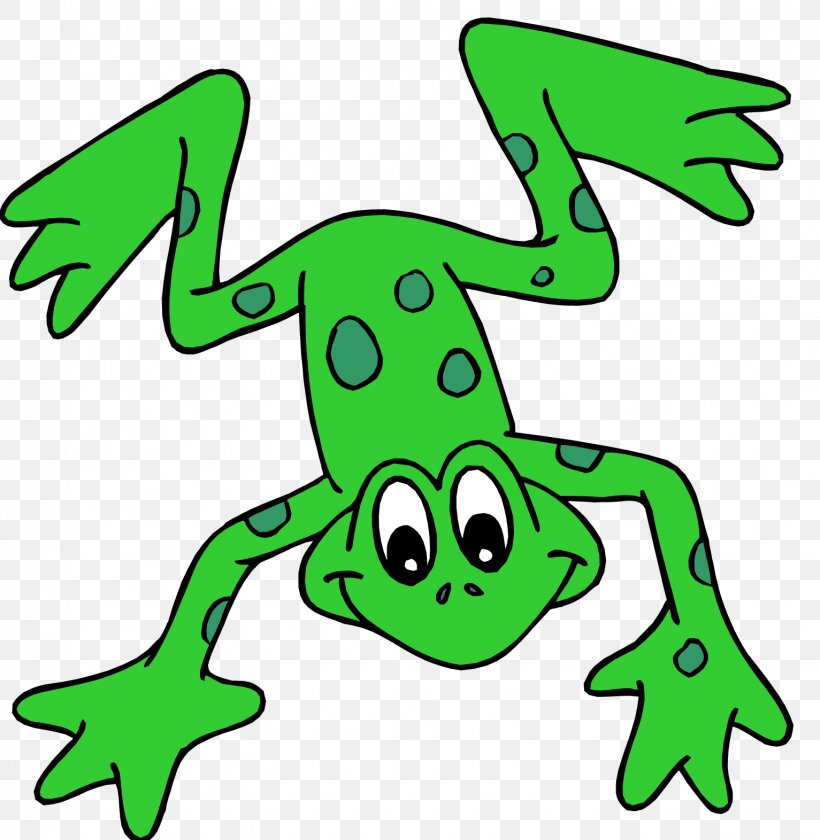 Phonics- Fred Talk
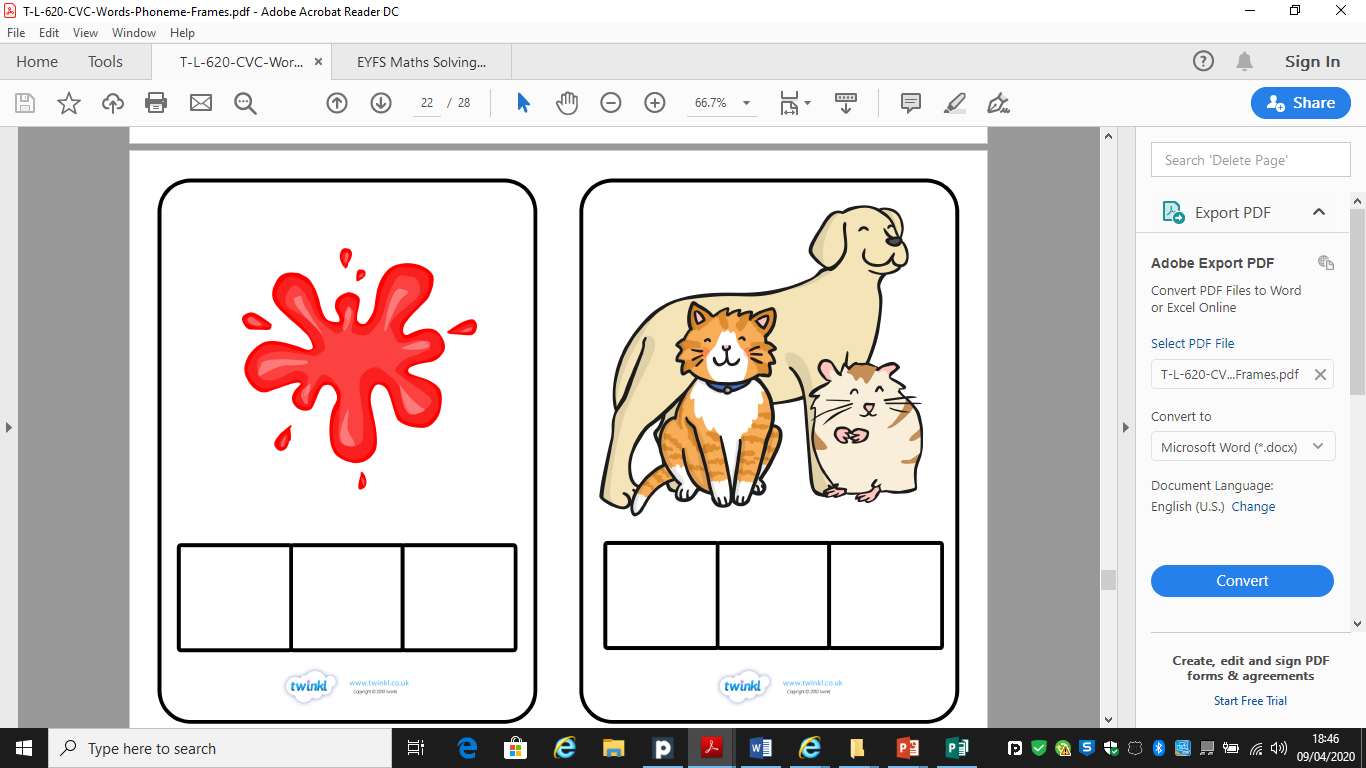 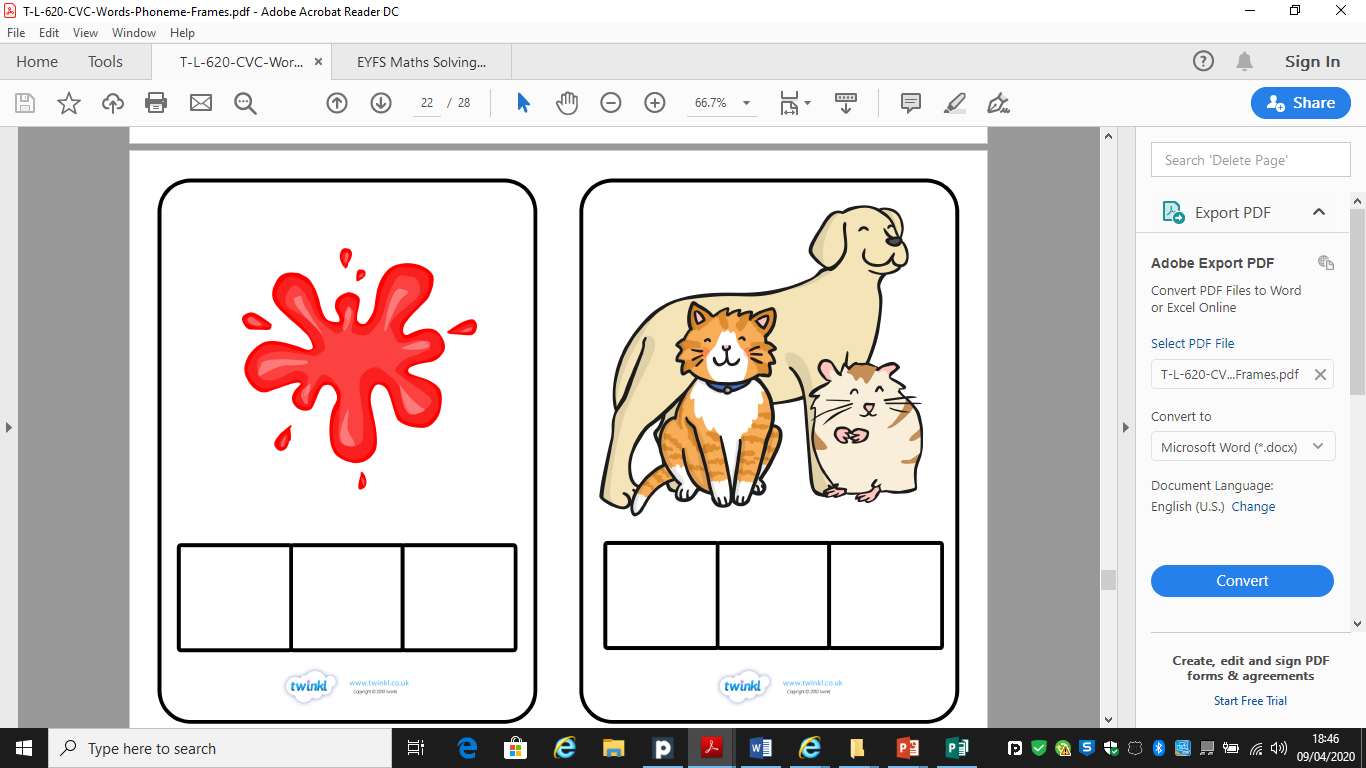 p
e
t
r
e
d
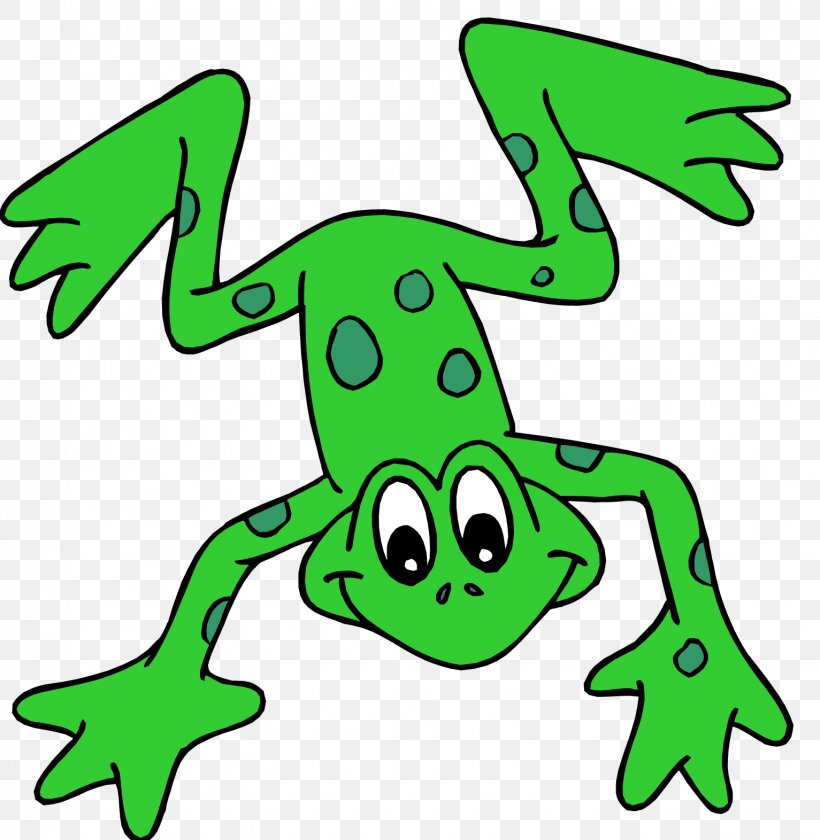 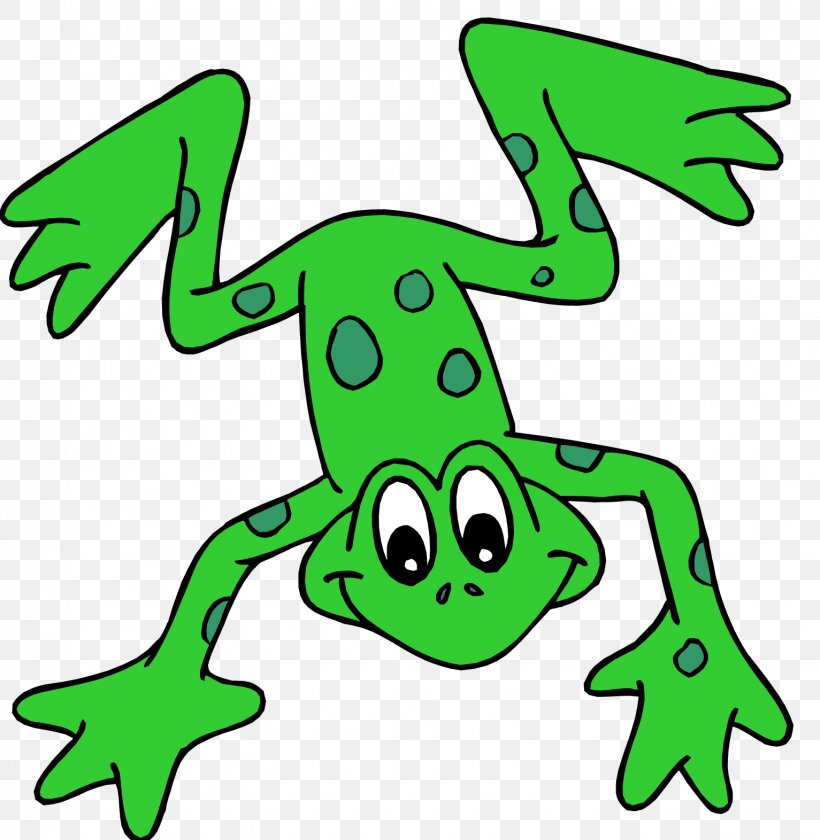 Phonics- Ditty
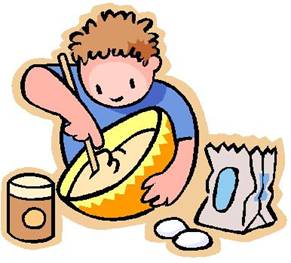 Hold a sentence (children to keep repeating the sentence whilst writing it down):

I can mix it up in the jug.
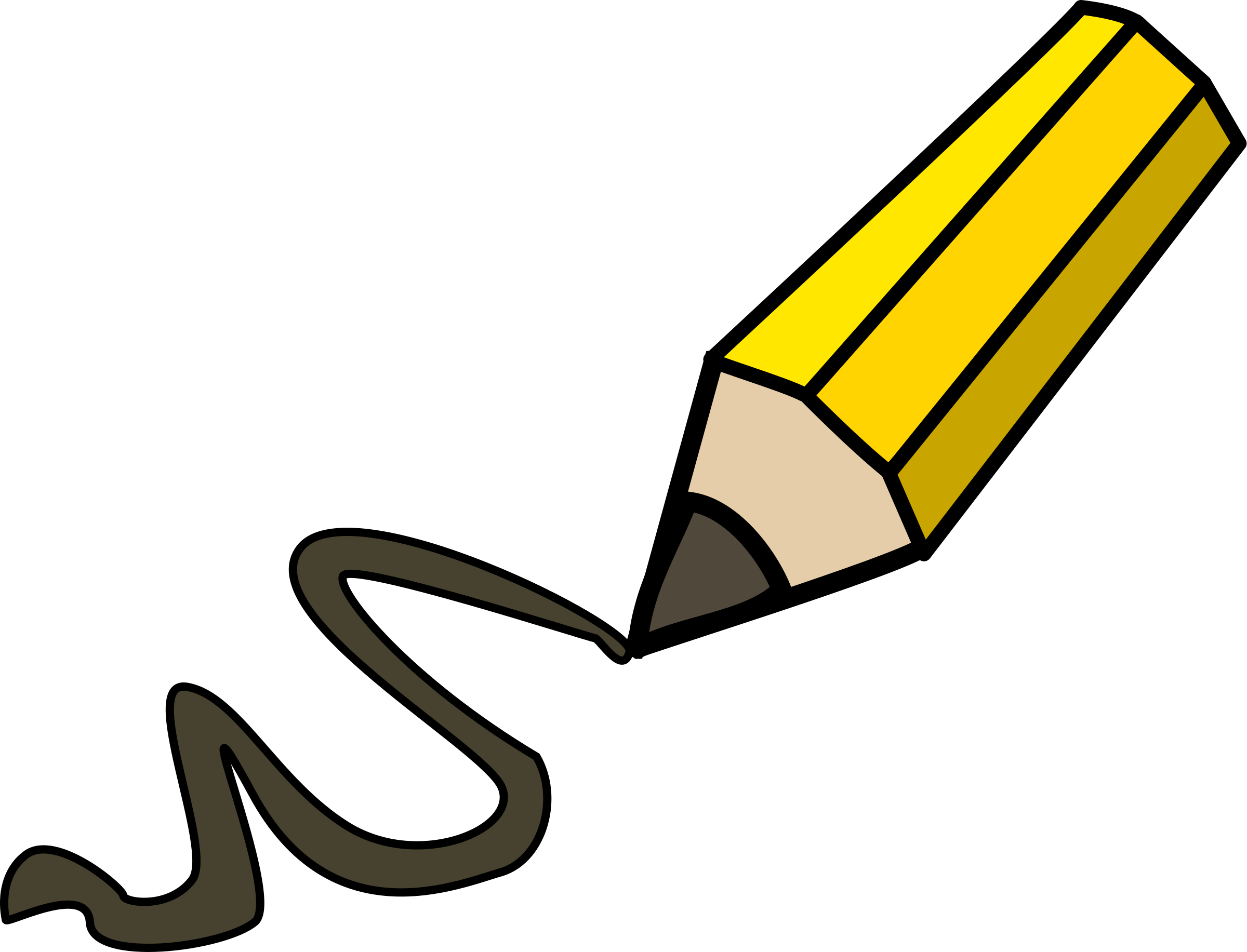 Literacy
Session 2-
Story Mapping
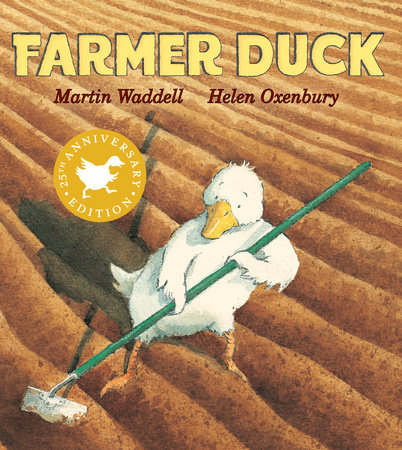 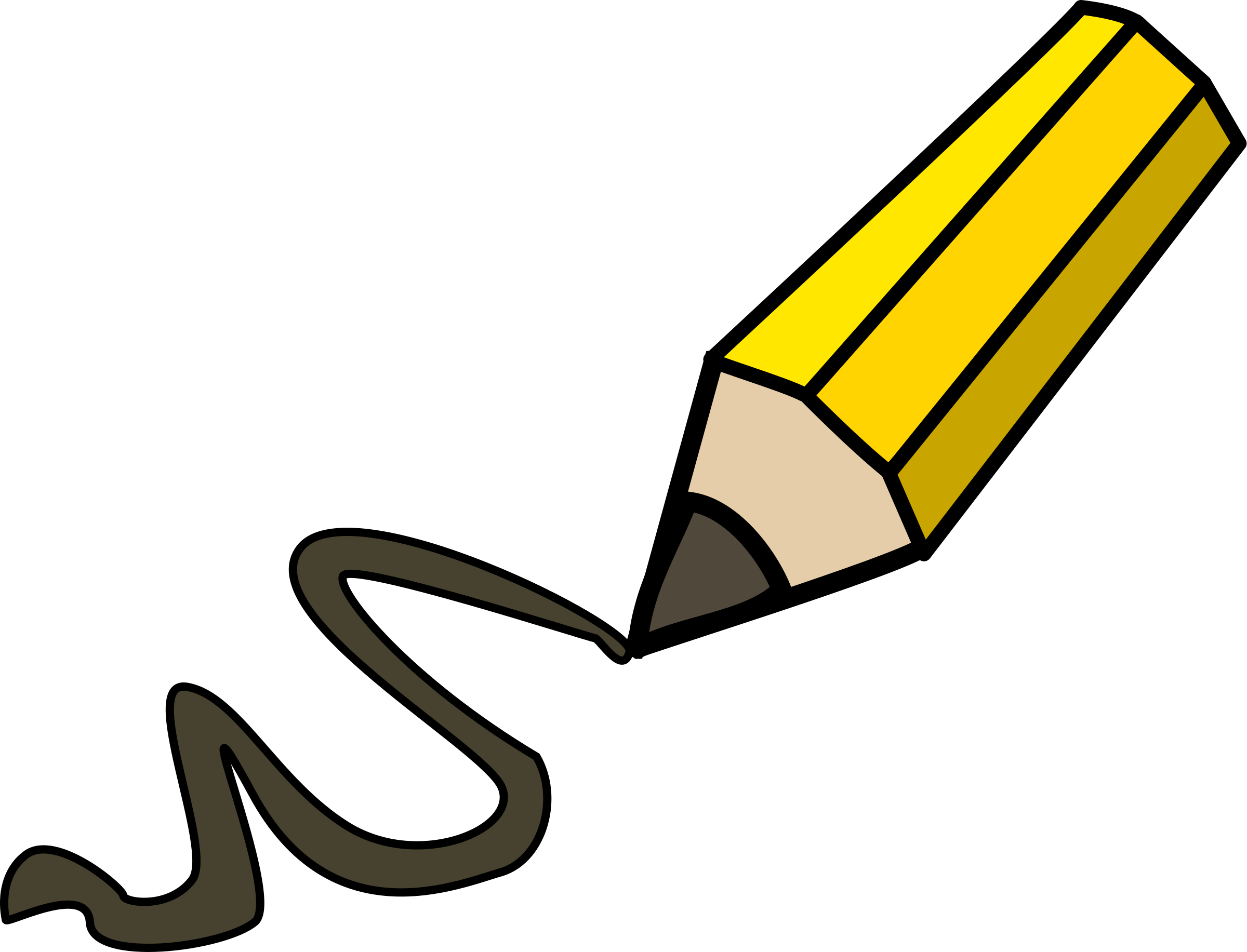 Literacy- Session 2
Can you remember what happened in the story?

Use the story map to help you remember.

Can you make some actions to go along with each of the characters?
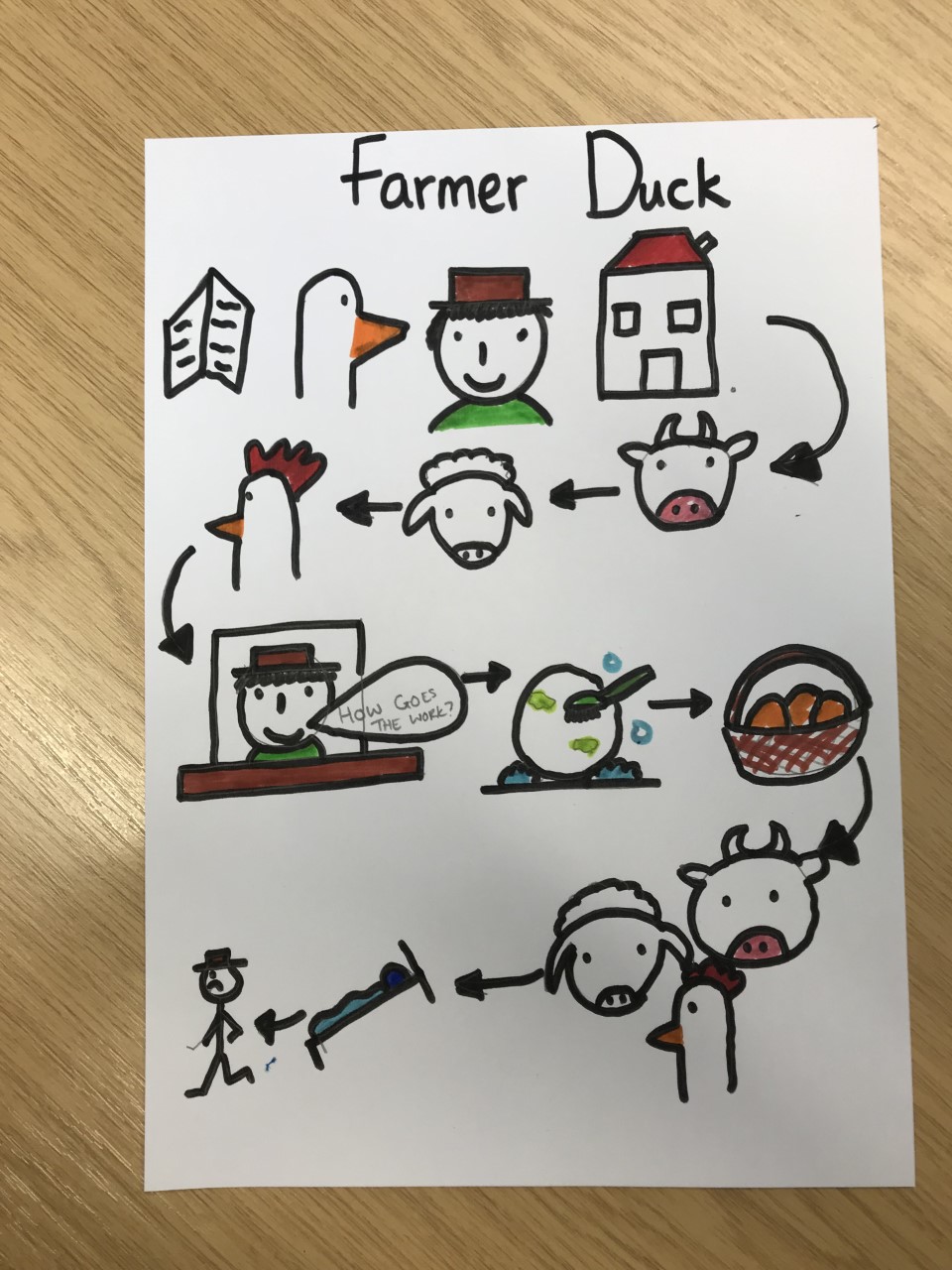 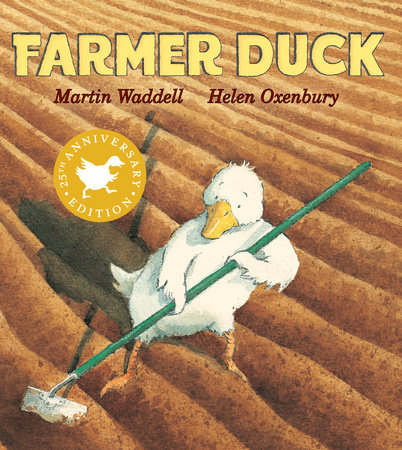 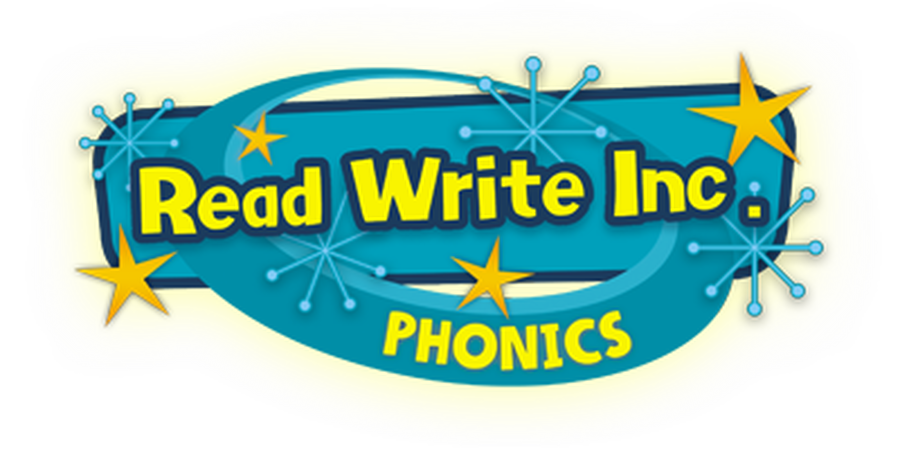 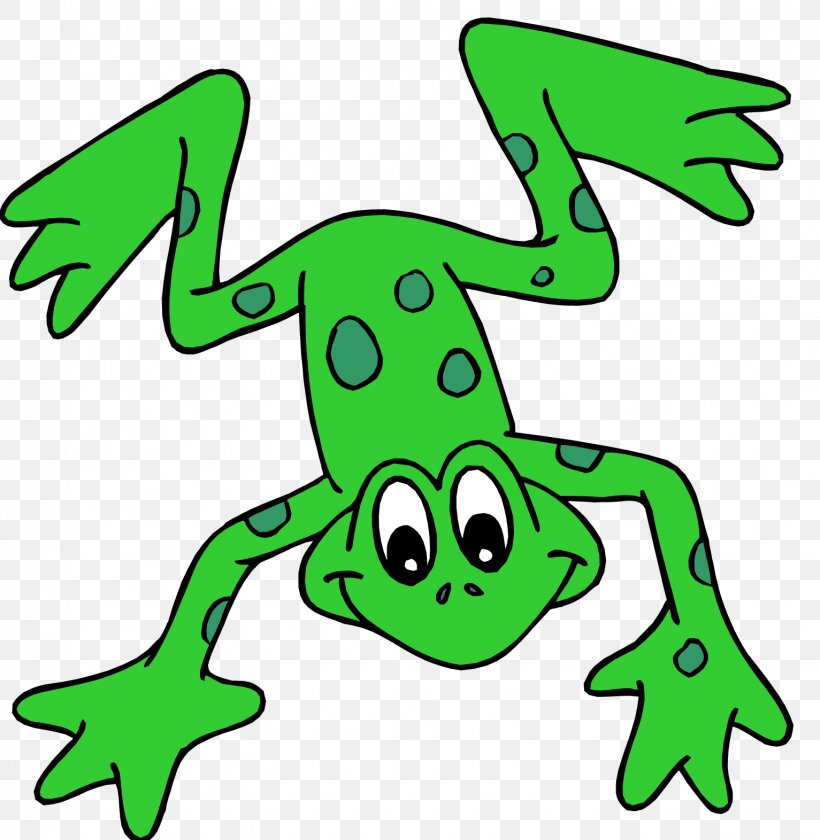 Now it’s your turn to make a story map of “Farmer Duck”
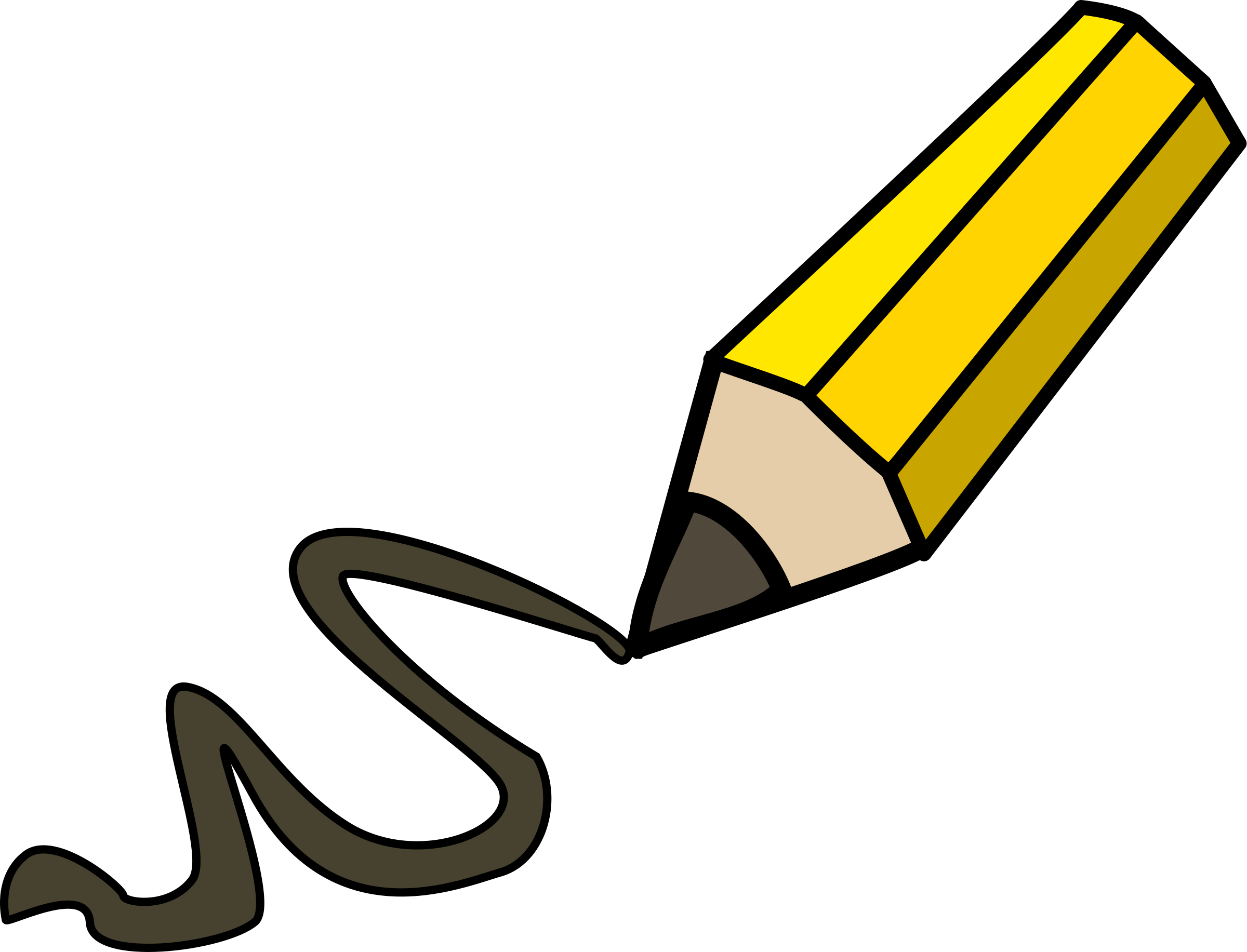 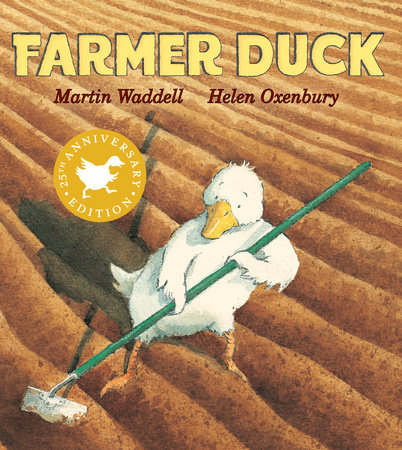